Revue de la littérature comparant le metformin et l'insuline en terme de contrôle glycémique et d'issues maternelles, obstétricales et néonatales chez les patientes aux prises avec un diabète gestationnel
Journée d’érudition 
Université de montréal, 27 mai 2016
Isabelle Ducharme, R1 UMF Cité de la Santé, Laval
Audrey Perreault, R1 UMF Cité de la Santé, Laval
Plan de présentation
Objectifs
Introduction
Méthodologie
Résultats
Discussion
Conclusion
Bibliographie
Objectifs
Définir l’efficacité et la sécurité de différentes options thérapeutiques, soit l’insuline ou le metformin, en regard du traitement du diabète gestationnel.
Introduction
Prévalence de 5% 
Risques associés au DG*
Troubles hypertensifs de la grossesse
Césariennes, accouchements assistés
Morbidité néonatale
Diabète de type 2
Conséquences connues du traitement à l’insuline*
Gain de poids maternel
Hypoglycémies
Complexité et acceptabilité du traitement
Alternative
Metformin
*Lanthier
[Speaker Notes: ISA 

À mentionner:
Pathophysio: les effets hormonaux (hPL, progestérone) augmentent la résistance à l’insuline  augmente risque DG
Conséquences du DG: DbII dans les 20 ans mais + dans les 5 premières années PP
Risque pour bb: macrosomie, dystocie des épaules, hypoglycémie, hyperbili  globalement augmentation mortalité périnatale 

Heureusement, bon contrôle glycémique permet de réduire risques
Options: début avec diète et exercice, mais selon CDA, si 2 semaines non contrôle: insuline (risques ci-haut) profil normal de traitement par bolus prandial
Selon certaines études : 20-60% auront besoin pharmaco en plus de diète /exercice

Mécanisme metformin:  inhibe la néoglucogénèse hépatique et augmente la capture de glucose par les muscles squelettiques et adipocytes
Bénéfices démontrés dans le Db 2 et pourquoi ce serait une bonne avenue de traitement pour DG:
Permet une réduction du poids
Pas associé à hypoglycémies
Demeure off label 
Mais sécurité inconnue étant donné que passe la barrière placentaire (Vanky et Lanthier)


Développement de diabète type II (30-60%)
Troubles hypertensifs de la grossesse ou exacerbation d’une HTA pré-existante
Davantage de césariennes, accouchements assistés
Macrosomie, dystocie des épaules, hypoglycémie néonatale

Injections multiples, ressources $$ et humaines, acceptabilité?

MTF]
Méthodologie
[Speaker Notes: AUDREY (métho au complet)

Intérêt commun sur obstétrique et sujet prévalent en médecine familiale (chacune des patientes dans notre clientèle)
PICO, outcome non précisé car on voulait des résultats en ce qui a trait à la mère, le bb, les complications obstétricales et aussi la surveillance glycémique]
Méthodologie
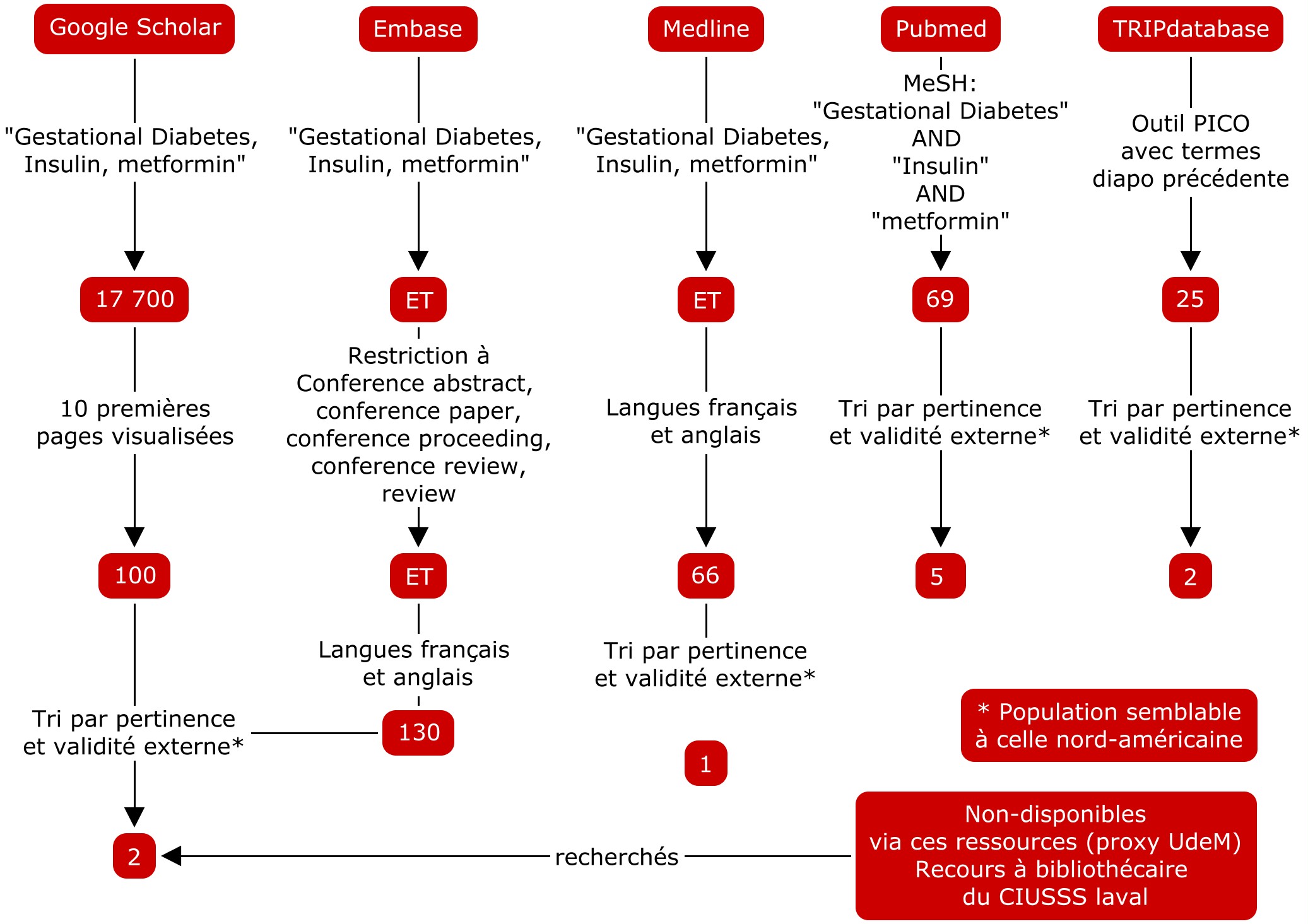 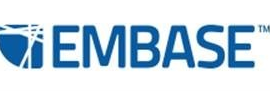 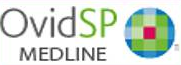 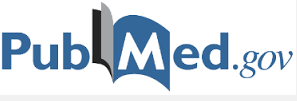 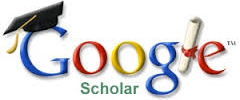 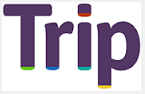 Méthodologie
[Speaker Notes: 4 questions 
Les résultats, s’ils sont valides, auront-ils un impact réel sur la santé de mes patients en terme de mortalité, morbidité, soulagement des sx ou qualité de vie
Problème de santé suffisamment fréquent dans ma pratique
Intervention réalisable?
Si information vrai va changer ma pratique actuelle?]
Résultats – Contrôle glycémique
[Speaker Notes: ISA

Particularités du tableau:
Ainuddin: Moyennes des glycémies à travers grossesse
Hickman: glycémie calculée au 3e trimestre
Spaulonci: glycémie « après début du traitement »

Globalement les 2 options semblables en terme de contrôle de la glycémie à jeun
Spaulondi: glycémie à jeun mieux contrôlée avec insuline 
Rien de significatif en terme de HbA1C

Rowan: glycémie à jeun PP mais (=) dans 2 groupes]
Résultat – Issues maternelles
[Speaker Notes: AUDREY 

Particularité du tableau:
Hickman: kg/semaine

Gain pondéral maternel + avec insuline, 4 études significatives (balani, Niro, Rowan, Spaulonci) 
Mais Tertti = tendance insuline 

Gain de poids total appuyé par une autre étude (de plus): Ainuddin]
Résultat – Issues maternelles
[Speaker Notes: AUDREY 

Contradictions

3 études (Ainuddin, Hellmuth, Spaulonci): + PE avec MTF, mais seule Hellmuth signific

3 études (Balani, Rowan, Niromanesh): + de PE avec insuline, mais NS

Données NS dans HTAG, mais homogène que plus de HTAG avec insuline]
Résultats – Issues obstétricales
Césariennes 
Controversé: 4 avec insuline, 4 avec MTF MAIS NON SIGNIFICATIF
Ijäs: c/s MTF > insuline (38,3% vs 20,0%, p=0,047)
Prématurité
6 études  	≠   Différence significative 
Balani: + de prématurés avec insuline (10% vs 0%, p<0,01)
Rowan : + de prématurés avec MTF (7,2% vs 4,1%, p=0,07)
Pas de différence pour…
Déclenchement du travail
AVA
Complication anté et péri-partum
[Speaker Notes: ISA

C/S:
4 études insuline: Niromanesh, Balani, Moore, Ainuddin 
4 études MTF: Tertti, Ruholamin, Ijäs, Spaulonci

Préma
6 études pas de différence stat significative, mais tendance de 4 études qui auraient + préma avec insuline

Y aurait plus de de dystocie des épaules chez insuline dans Ijäs mais NS + Ainuddin?

Ancienne diapo=
Césariennes :
Controversé, 4 avec insuline > MTF vs 4 MTF > insuline mais non statistiquement significatif
Ijäs: c/s MTF > insuline (38,3% vs 20,0%, p=0,047)
Pas de différence entre fréquence de déclenchement, accouchements assistés
Prématurité
6 études  = pas de différence significative 
Balani: plus de préma avec insuline (10% vs 0%, p<0,01)
Rowan : plus de préma avec MTF (7,2% vs 4,1%, p=0,07), Niromanesh RR 2,2 chez MTF (NS)
Pas de différence en terme de complication anté et péri-partum, décollement placentaire, RPPM, HPP]
Résultats – Issues néonatales
*Valeurs converties en g, car donné initialement en kg dans l’étude originale
[Speaker Notes: AUDREY

Moyenne de 138,42 g de plus dans le groupe insuline 

Tendance poids + élevé chez MTF dans 3 études (Tertti, Ijäs et Hellmuth)

Seul résultat significatif est avec insuline PLUS que MTF 

ON REVIENT SUR MACROSOME DANS 3 SLIDES: 
6 études ont montré une tendance de macrosomie NS avec insuline > MTF (Tertti, Niromanesh, Balani, Ijäs, Spaulonci, Ainuddin)
LGA significatif pour groupe insuline dans étude Balani (35% vs 17,5%) 
SGA signification pour MTF dans Ainuddin (31,2% vs 14,4%)]
Résultats – Issues néonatales
Macrosomes groupe insuline dans 6 études, mais valeurs NS*

Nouveaux-nés avec poids à la naissance <10e percentile groupe MTF
Ainuddin : 31,2% vs 14,4%; p<0,01

Nouveaux-nés avec poids à la naissance >90e percentile groupe insuline
Niromanesh: 35% vs 17,5% p=0,012
Balani: NS
* Ainuddin, Balani, Ijäs, Niromanesh, Spaulonci, Tertti
[Speaker Notes: AUDREY]
Résultats – Issues néonatales
*Perfusion >48 hrs de dextrose IV (pas selon glycémie)
[Speaker Notes: AUDREY

Tendance + hypoglycémie avec insuline, sauf Niromanesh, mais NS

Plusieurs significatives (jaune), mais toujours la même tendance plus hypo avec INSULINE > MTF
SAUF Niromanesh, plus d’hypo avec MTF mais NS (vert)

Ensuite, à nommer (ISA)
Quelques issues moins importantes
Plus de mortinaissance sous MTF dans une étude (Hellmuth)
Plus de sepsis néonataux sous insuline dans une étude (Ainuddin, NS)
Plus de traumas à la naissance (incluant la dystocie des épaules) dans le groupe MTF
Ainuddin : 12,5% vs 2,0%; p=0,016
Valeurs non significatives dans les études de Rowan, Tertti, Niromanesh, Ruholamin, Balani et Moore
Plus d’admission aux soins intensifs dans le groupe insuline
Balani 19% vs 6% p<0,01
Ainuddin 69,0% vs 43,8% p<0,01
Tendance contraire dans l’étude Niromanesh, mais NS]
Résultats – Acceptabilité
Rowan (p<0,001)
76,6% des patientes ss MTF le reprendraient dans une grossesse subséquente
27,2% des femmes ss insuline recommenceraient les injections 
Hickman
Préférence à reprendre MTF d’abord chez patientes ayant eu supplémentation en insuline (100% vs 20% avec insuline seule, p=0,03)
[Speaker Notes: ISA]
Discussion – Signification des résultats
[Speaker Notes: AUDREY (complétion avec ISA PRN)

Issues maternelles
HTA/PE: On se demande si réelle différence CLINIQUE vu disparité des résultats, s’explique par les 2 sous points 
Acceptabilité aussi abordée par 2 études et favorise MTF, donc autre option thérapeutique si refus de la pte de l’insuline 

Issues obstétricales
Pas de différence sur c/s, accouchement assisté et déclenchement des accouch 
Donc pas de différence significative pour les macrosomes = implication clinique moindre vu différence notée mais demeurent dans un poids N
Contrôle semblable dans les 2 groupes sauf dans étude Spaulonci 

Issue Néo
Plus hypo insuline (explication dans PWP): hyperinsulinisme fœtal qui entraîne hypogly
ATTENTION: valeur hypoglycémie différente dans les études (mais toutes à <2,6 mmol /L)


Diapo initiale=
Issues maternelles
Gain pondéral avec insuline (effet secondaire attendu)
Pathologies hypertensives de la grossesse 
Femmes avec DG plus vasculopathes 2e à hyperglycémie 
Développement de PE peut être 2e à la résistance à l’insuline*
Issues obstétricales
Mode d’accouchement vu contrôle glycémique similaire dans les 2 groupes
Taux de prématurité : données contradictoires
Issues néonatales
Plus d’hypoglycémie avec insuline surtout dans les études Tertti (valeurs HGOP plus élevées) et Ainuddin (population Db2)
Poids de naissance plus élevé dans groupe insuline mais sous les valeurs de macrosomie]
Discussion – Forces des études
[Speaker Notes: **À FAIRE*** Ajout des signes 

ISA (mais complétion PRN)

Des études (Balani, Niromanesh, Ijas et Tertti) ont une bonne validité externe, car population similaire aux patientes du Qc et pratiques courantes semblables
Études de longue durée (Hellmuth 1966-1991, Ainuddin)
Majorité des études avec <20% des patientes sous MTF ayant eu recours à insuline (Moore, Tertti, Niromanesh, Ruholamin, Balani, Hellmuth)
Majorité des ECR (Moore, Rowan, Ijäs, Niromanesh, Hickman, Ruholamin, Spaulonci, Ainuddin)
Seulement 2 études évaluent l’acceptabilité des options thérapeutiques (Rowan et Hickman)
La plupart des études excluent les Db2 dans la population étudiée (Rowan, Tertti, Balani, Niromanesh, Ijäs, Spaulonci, Ruholamin, Moore) Incluent= Ainuddin
Certaines études identifient les facteurs de risque d’avoir besoin d’insuline supplémentaire (Ijäs, Spaulonci, Moore)


PAR ÉTUDE:
Hellmuth: Longue (1966-1991)
Moore: Faible taux échec MTF (15%), ECR 
Rowan: puissance lég <80%, étudie acceptabilité 
Tertti: Caucasiennes, appariées pour âge et IMC (contrairement à Moore) 
Balani: Caucasiennes appariées pour âge et IMC aussi, exclut les ptes avec échec au MTF et les analyse à part 
Ijäs: identifie Facteur de risque besoin insuline
Niromanesh: Validité externe + car test de dépistage 50 g pré. À toutes les ptes 
Hickman: dépistage agressif avec 100g
Spaulonci: critères exclusions, détails sur diète et exercice, facteurs précurseur insulinotx, PUISSANCE ++
Ruholamin: critère stricts d’inclusion
Ainuddin: Récente, durée 5 ans, puissance 86%]
Discussion – Limites des études
[Speaker Notes: ISA (complétion avec AUDREY PRN)

Critère de dx de DG
Tertti et Ijäs: études finlandaises (macrosome > ou = 4500g)

Quelques études cas-témoin (Balani) et de cohorte rétrospective (Hellmuth, Tertti)
Inclusion de patientes Db2 (Hickman, Ainuddin, Hellmuth)
Validité interne
Ajouter que parfois (Hellmuth) patientes plus âgée et obèses dans un groupe (MTF)
Échec au MTF: Rowan 46,3%, Hickman 43%, Ainuddin 84,5% 
Difficulté de recrutement due au refus du médecin d’inclure une patiente éligible dans l’étude 52/166 des exclus= refus MD référer
Validité externe affectée par 
la nationalité de la population de certaines études t.q. polynésiennes (Rowan), Asiatiques (Niromanesh), hispanique (Hickman), afro-américaines (Moore)
Critères de dx et tx de DG différents par pays : et aussi les utilisation des choix thérapeutique (insuline mixte dans Moore)


Particularité par étude:
Hellmuth: pas de critères d’inclusion ou exclusion, contrôle glycémie, durée suivi //Patientes plus âgées et obèses // Plus hyperglycémie 2e à : dépistage avec 50g, cible 7,0 mmol/L, tx après 15 semaines, Db2 incluses, administration des tx à des temps différents 
Moore: IMC + dans MTF, choix insuline mixte 
Rowan: échec au MTF
Tertti: Critère de dépistage précis (IMC >25, âge > 40 ans, ATCD macrosome, glycosurie dans gx, gain de poids > 20 kg, ATCD DG, suspicion macrosomie actuelle) donc peut échapper certains Db pré-gestationnel, d’ailleur étude finlandaise avec critères différents concernant macrosomie 
Balani: + ATCD DG dans insuline = plus insulinorésistante ? 
Ijäs: Pas info sur diète et enseignement insuline, insuline LA utilisée
Niromanesh: Population surtout asiatique, prévision d’induction ou c/s à 38,5 sem peut influencer résults 
Hickman: inclus Db2 (plus insulino-résistance), dx avant 20 semaines (ajoute à insulinorésistance), refus de Md d’enrôler ptes, critères exclusions stricts, insuline mixte, taux échec au MTF haut 
Spaulonci: tolérance de 30% valeurs glycémie aN, plus de PE/cs ancienne dans les données de base 
Ruholamin: critères d’enseignement et prise gluco manquent et puissance aussi
Ainuddin: peu de détail sur doses, Db 2 incluses, taux échec 84,5% MTF]
Discussion – Recommandations actuelles
Insuline rapide
Metformin off-label
Doses 500-2500 mg/jour
Doses sous-optimales dans certaines études expliquant le recours à l’insuline en plus du MTF?
* CDA
[Speaker Notes: Audrey]
Discussion -  Limites de la démarche
Données récentes issues des méta-analyses NON incluses

 Erreurs de transcription possible
[Speaker Notes: Audrey]
Conclusion
Efficacité du contrôle glycémique comparable des 2 options thérapeutique
Sécurité favorable du metformin
Gain pondéral maternel
Admission aux soins intensifs 
Hypoglycémies néonatales
Poids de naissance (tendance)
Complications hypertensives de la grossesse mitigées
Développement neurocognitif et conséquences métabolique chez le bébé
 Résultats préliminaires du MiG Trial en cours, suivi post-partum sur 2 ans
*Vanky et co.
**Rowan et co.
[Speaker Notes: ISA

Potentiel de tératogénicité infirmé par Gilbert 

 MiG Trial suivi 2 ans post-partum (02/2016)**
Pas de différence entre MTF et insuline pour le développement mental et psychomoteur]
Conclusion
VS
Développement neurocognitif ?

Conséquences métaboliques?
[Speaker Notes: Gain pondéral maternel
Admission aux soins intensifs 
Hypoglycémies néonatales
Poids de naissance (tendance)
Complications hypertensives de la grossesse mitigées]
Bibliographie
Lanthier L. Diabète gestationnel. Guide pratique de médecine interne, 5ème édition. Éditions Formed inc. Trois-Rivière, 2009. pp.17-18.
Canadian Diabetes Association Clinical Practice Guidelines Expert Committee. Canadian Diabetes Association 2013 Clinical Practice Guidelines for the Prevention and Management of Diabetes in Canada. Can J Diabetes 2013; 37 (suppl 1): S1-S212
Ijäs H, Varäsmäki M, Morin-Papunen L et al.Metformin should be considered in the treatment of gestational diabetes: a prospective randomised study. BJOG 2011;118:880–885. [Medline]
Moore LE, Briery CM, Clokey D et al. Metformin and insulin in the management of gestational diabetes mellitus: preliminary results of a comparison. Journal of Reproductive Medicine.  52(11):1011-5, 2007 Nov. [Journal Article. Randomized Controlled Trial] [Embase] 
Tertti K, Ekblad U, Vahlberg T et Rönnemaa T. Comparison of metformin and insulin in the treatment of gestational diabetes: A retrospective, case-control study. Rev Diabet Stud. 2008;5:95–101. [PMC free article] [PubMed]
Hickman MA,  McBride R,  Boggess KA et  Strauss R. Metformin compared with insulin in the treatment of pregnant women with overt diabetes: a randomized controlled trial.  American Journal of Perinatology.  30(6):483-90, 2013 Jun. [Embase] 
Langer 0, Yogev Y, Most 0 et al. Gestational diabetes: The consequences of not treating. Am J Obstet Gynecol 2005;192: 989-997 [Google Scholar]
Université Laval, Faculté de Médecine. Modules infocritiques. http://infocritique.fmed.ulaval.ca/Cours/infocritique/index.aspx, page consultée le 2016/04/04. [En ligne]
Bibliographie
Rowan JA, Hague WM, Gao W, Battin MR et Moore MP. MiG Trial Investigators. Metformin versus insulin for the treatment of gestational diabetes. N Engl J Med.2008;358:2003–15. [PubMed]
Hellmuth E, Damm P et Mølsted-Pedersen L. Oral hypo- glycaemic agents in 118 diabetic pregnancies. Diabetic Medicine, vol. 17, no. 7, pp. 507–511, 2000. [Google Scholar] 
Niromanesh S, Alavi A, Sharbaf FR et al. Metformin compared with insulin in the management of gestational diabetes mellitus: A randomized clinical trial. Diabetes Res Clin Pract. 2012;98:422–9. [PubMed]
Balani J, Hyer SL, Rodin DA et Shehata H. Pregnancy outcomes in women with gestational diabetes treated with metformin or insulin: a case-control study. Diabet Med 2009;26:798–802. [PubMed]
Hyer S. Metformin is not significantly different from insulin for preventing fetal macrosomia in women with gestational diabetes. Evidence Based Medicine; Jun 2012, Vol. 17 Issue 3, p88 [TRIP]
Leclerc C, Grégoire J, Rheault C. Diabète et grossesse. Mémo-périnatalité, 3ème édition. Éditions Cahiers Mémos. Montréal, 2014. pp.66-71
Spaulonci CP, Bernardes LS, Trindade TC, et al. Randomized trial of metformin vs insulin in the management of gestational diabetes. Am J Obstet Gynecol 2013;209:34.e1-7. [TRIP]
Ainuddin J, Karim N, Hasan AA et Naqvi SA. Metformin versus insulin treatment in gestational diabetes in pregnancy in a developing country. A randomized control trial. Diabetes Research and Clinical Practice, vol. 107, no. 2, pp. 290– 299, 2015. [TRIP]
Bibliographie
Caughey AB. Gestational diabetes mellitus : Obstetrical issues and management. UpToDate, http://www.uptodate.com/contents/gestational-diabetes-mellitus-obstetricalissuesandmanagement?source=search_result&search=Caughey+B.+Gestational+diabetes+mellitus%C2%A0%3A+Obstetrical+issues+and+management&selectedTitle=1~150, dernière mise à jour 02/2016, page consultée le 09/05/2016 [En ligne]
Groupe inter-agences de l’ONU sur la mortalité infantile (UNICEF, OMS, Banque mondiale, Département des affaires économiques et sociales de l’ONU, PNUD). Niveaux et tendances en matière de mortalité maternelle et infantile. Rapport de 2011.http://donnees.banquemondiale.org/indicateur/SP.DYN.IMRT.IN?page=6, dernière mise à jour 03/2016, page consultée le 12/05/2016 [En ligne]
Ruholamin S, Eshaghian S et Allame Z. Neonatal outcomes in women with gestational diabetes mellitus treated with metformin in compare with insulin: A randomized clinical trial. Journal of Research in Medical Sciences : The Official Journal of Isfahan University of Medical Sciences. 2014;19(10):970-975.
Gilbert C, Valois M, Koren G. Pregnancy outcome after first- trimester exposure to metformin: a meta-analysis. Fertil Steril 2006;86: 658–63. [Google Scholar]
Vanky E, Zahlsen K, Spigset O et Carlsen SM. Placental passage of metformin in women with polycystic ovary syndrome. Fertil Steril 2005;83:1575–1578 
Glueck CJ, Goldenberg N, Pranicoff J et al. Height, weight, and motor—social development during the first 18 months of life in 126 infants born to 109 mothers with polycystic ovary syndrome who conceived on and continued metformin through pregnancy. Human Reproduction, vol. 19, no. 6, pp. 1323–1330, 2004. [Google Scholar]
Sullivan S. Should metformin be preferred over insulin therapy in the management of gestational diabetes (GDM)? Evidence Based Medicine; Dec 2013, Vol. 18 Issue 6, pe60 [TRIP]
AMA. Citing AMA guide website. http://libguides.stkate.edu/content.php?pid=99799&sid=749106, dernière mise à jour 03/2011, page consultée le 13/05/2016. [En ligne]